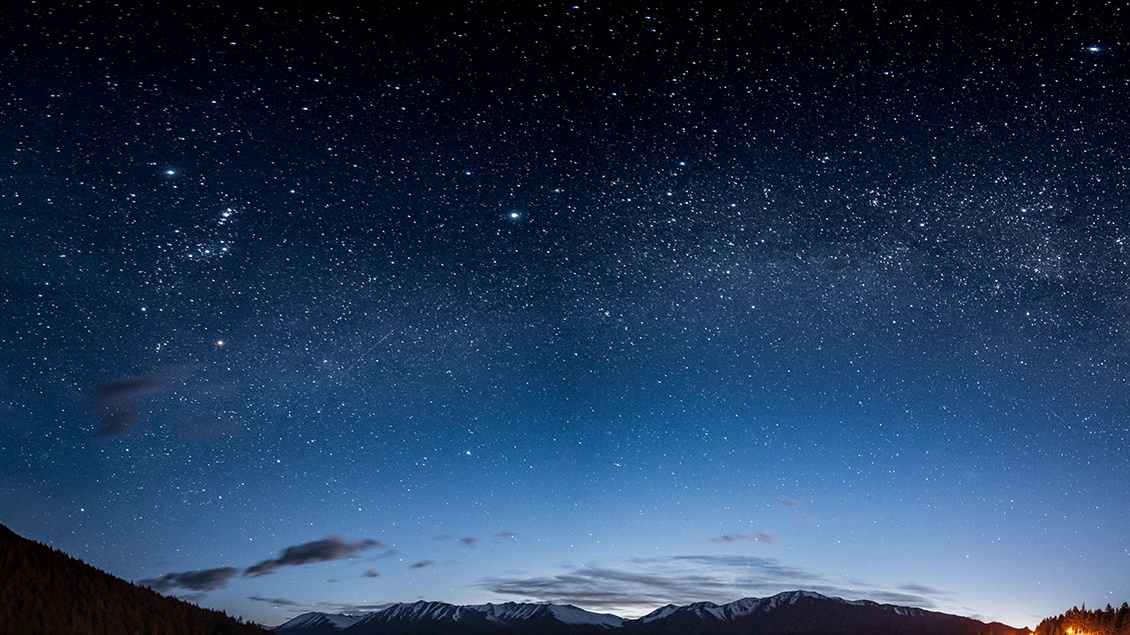 A tanterv és a Chat GPT
Készítette: Steiner Edina
A tanárok helyi tanterve
A helyi tanterv magában foglalja a NAT összes jellemzőjét
A kerettanterv összes jellemzőjét
A helyi sajátosságokat is magába építi
A tanár egyéniségét is tükrözi
A heti óraszámot is tartalmaznia kell
Egész évre vetíti le  a tananyagot (negyedéves bontásban)
A feladat időigénye és helye
Augusztusban kezdik el a kollégák
A leadási határidő: szeptember vége
Több hetet vesz igénybe a kimunkálása
A tankönyv anyagához kell, hogy igazodjon
Az iskolák a honlapjukra töltik fel
A szülők a tantárgyról ebből a dokumentumból tájékozódnak
A Chat gpt-nek adott parancsok- 1. kísérlet
1. próbálkozás: írj egy tanmenetet angol nyelv tantárgyból, amely heti 5 órában van emelt szinten a következő digitális kultúra tantárgy mintája alapján az 5. osztálynak. Fedőlap is legyen. 

Válasz: I'm sorry, but the provided text is in Hungarian, and you've asked for a lesson plan in English. Please provide the content you'd like to include in the lesson plan in English, and I'd be happy to help you create one based on that information.
A Chat gpt-nek adott parancsok- 2. kísérlet
2. próbálkozás:írj egy tanmenetet angol nyelv tantárgyból általános iskola 5. osztály számára, heti 5 árában emelt szinten tanulják az angolt. Használt könyv: Enter the portal 3. 
Válasz: Tanmenet: Angol Nyelv - 5. osztály (Emelt szint)
Heti 1. óra: Témakör - Bevezetés az angol nyelvbe és az Enter the Portal 3 könyvvel való ismerkedés
Cél: A diákok megismerkednek az angol nyelv alapjaival és a tanuláshoz szükséges eszközökkel.
Tevékenységek:
A tanárnő/kedvesítő röviden bemutatja magát angolul, majd a diákok sorban mondják el a nevüket.
A diákok megismerkednek a könyvvel, böngésznek benne, és megmutatják, hol találhatók az alapvető szekciók.
A tanár elmagyarázza az angol abc betűit és a kiejtésüket.
Egyszerű szókincset tanít, például számokat és színeket.
A Chat gpt-nek adott parancsok- 3. kísérlet
3. próbálkozás: írj egy egész éves tanmenetet angol nyelv tantárgyból általános iskola 5. osztály számára, heti 5 árában emelt szinten tanulják az angolt. Használt könyv: Enter the portal 3. 
Válasz: Az alábbiakban egy egész éves tanmenetet találsz az általános iskola 5. osztályos angol nyelv tantárgyához, heti 5 órában, emelt szinten. A tanmenet a "Enter the Portal 3" nevű tankönyvön alapul, és az év során fokozatosan bővül a diákok angoltudása. A tanórán kívüli házi feladatok és gyakorlás is kulcsfontosságú a sikeres fejlődés érdekében.
1. Trimeszter: Bevezetés és Alapvető Kifejezések
Hét 1-2: Az angol nyelv alapjai és az iskolai szókincs
A tanév kezdetén áttekintjük az angol abc-t, a kiejtést és az alapvető szókincset (számok, színek).
A "Hello, My Name Is..." bemutatása és gyakorlása.
Az iskolai szituációk gyakorlása: az osztályterem, az iskolai eszközök nevei.
Hét 3-4: Család és Barátok
Családtagok és barátok neveinek megtanítása.
Rövid párbeszédek gyakorlása a család és a barátok bemutatásával.
Egyszerű kérdések és válaszok tanulása családi kapcsolatokról.
Hét 5-6: Ételek és Italok
Az alapvető ételek és italok neveinek megtanítása.
Étteremben való rendelés és ételszókincs gyakorlása.
Egyszerű menüpontok és ételrendelés szerepjáték.
Az első negyedévben a célunk, hogy a diákok megtanulják az alapvető kérdéseket és válaszokat az angol nyelven, és használni tudják az "am/is/are" igéket a jelen idejű kifejezésekben. Fejleszteni szeretnénk a tanulók kommunikációs készségeit a bemutatkozás és személyes adatok közlése során, valamint megismerkedjenek a családtagok és barátok nevével és kapcsolataival.
A második negyedévben a célunk, hogy a diákok megértsék és alkalmazzák a birtokos névmásokat, és helyesen használják az egyszerű jelen időt a kijelentő és kérdő mondatokban. Megcélozzuk, hogy a tanulók képesek legyenek beszélni az iskolai életről, tantárgyakról, valamint sport és szabadidős tevékenységekről.
A harmadik negyedévben a célunk, hogy a diákok megtanulják az egyszerű múlt időt, és alkalmazzák a számlálást és összehasonlítást a mindennapi interakciók során. Fejleszteni kívánjuk a tanulók nyelvi készségeit utazás és városi helyek témakörében, valamint megismerkedjenek különböző kultúrákkal és hagyományokkal.
A negyedik negyedévben a célunk, hogy a diákok megtanulják a jövő időt "will" segítségével és képesek legyenek kérdő mondatokat alkotni ebben az időben. Megcélozzuk, hogy a tanulók kommunikációs készségeiket fejlesszék vásárlás és vásárlói interakciók során, valamint beszéljenek az évszakokról és időjárásról.
Ezen célok mentén a diákok fejlesztik alapvető kommunikációs készségeiket, szókincsüket és nyelvtudásukat az angol nyelven, miközben megismerik a különböző témaköröket és kultúrákat.
5. osztály Angol Nyelvi Tanterv
Heti 3 óra:
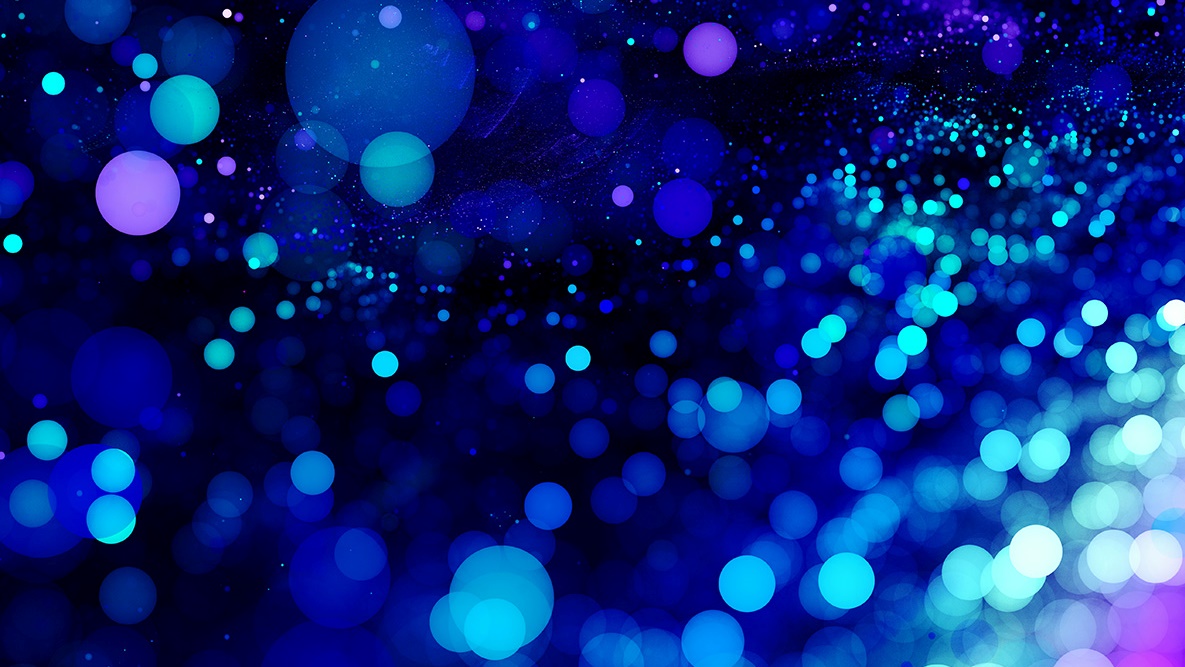 Köszönöm a figyelmet!
Steiner Edina